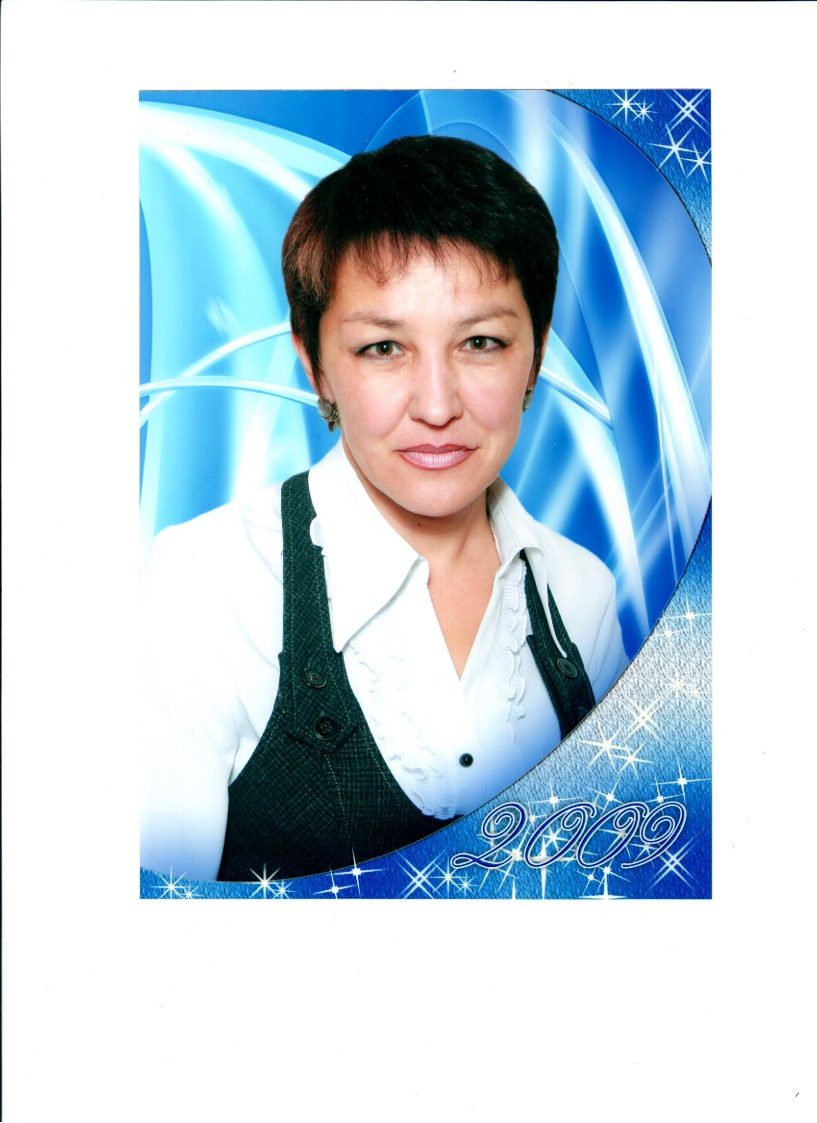 Обучение грамоте 
1 класс 
Написание заглавной 
и строчной 
буквы М м
учитель начальных классов 
МБОУ ВСОШ № 1
Галияхметова 
Раиса Рафаиловна
Тип урока:  открытие нового знания

Тема:  Письмо заглавной и строчной буквы М м

Класс: 1 класс

УМК «Начальная школа 21 века»

Цель урока:

Формировать каллиграфически правильное написание заглавной и срочной буквы М м
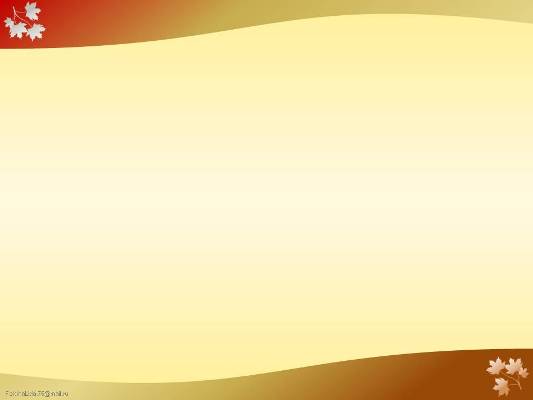 Задачи:
обучающие: 
научить написанию заглавной и срочной буквы М м и ее соединения с гласными, 
ознакомить с написанием имен с заглавной буквы.
развивающие:
развивать умения сравнивать, наблюдать, делать выводы;
развивать познавательную активность, память, внимание;
развивать навыки сотрудничества.
воспитывающие:
создание благоприятного психологического настроя  для возможности раскрытия потенциала каждого ученика;
воспитание культуры учебного труда, потребности в знаниях.
Основные понятия:  согласный звук:  мягкий,  твердый,  парный,  непарный,  глухой, звонкий;  строчная буква, заглавная буква.
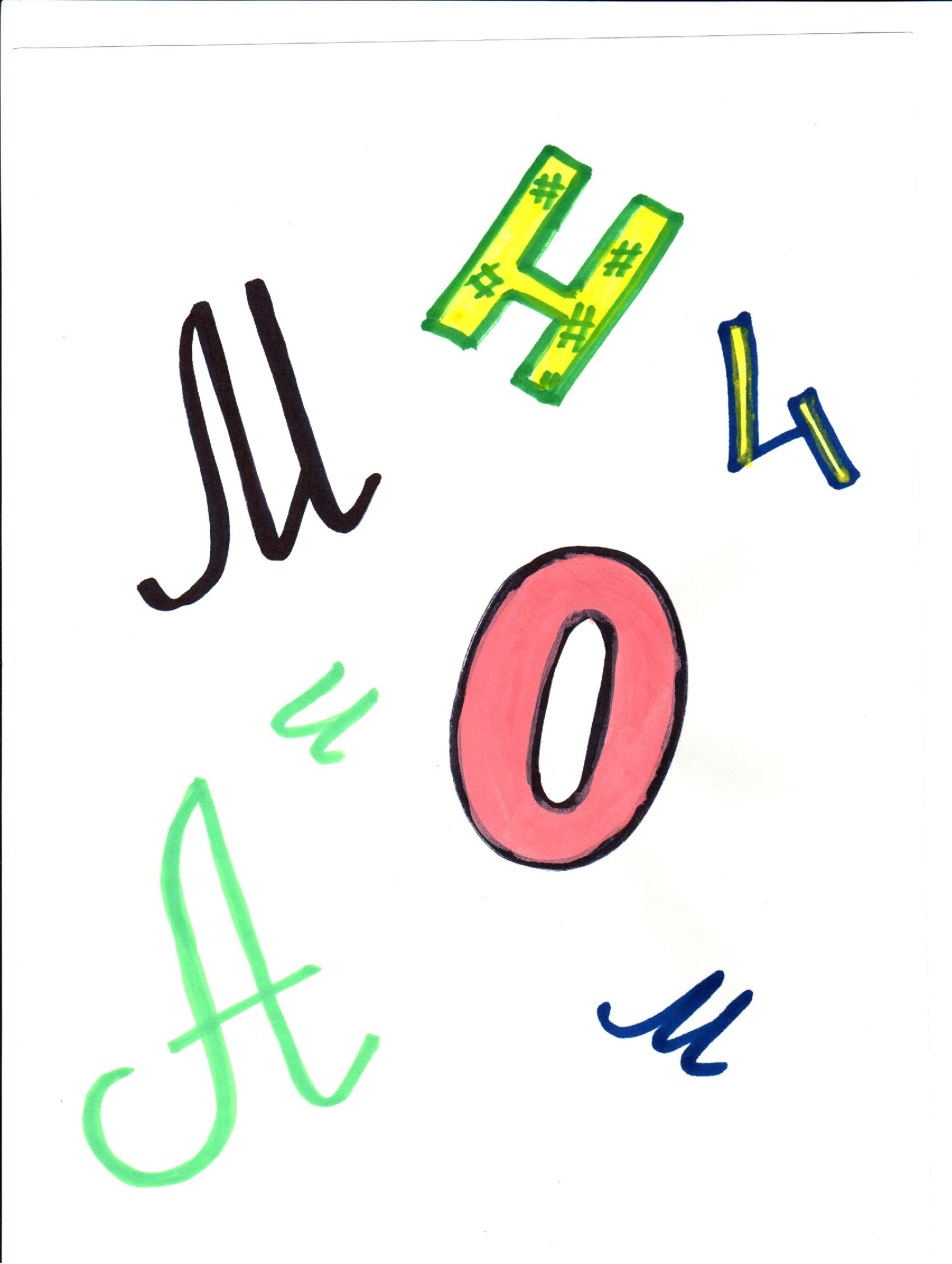 Какую букву выберет медведь, 
чтобы написать имя Маша?
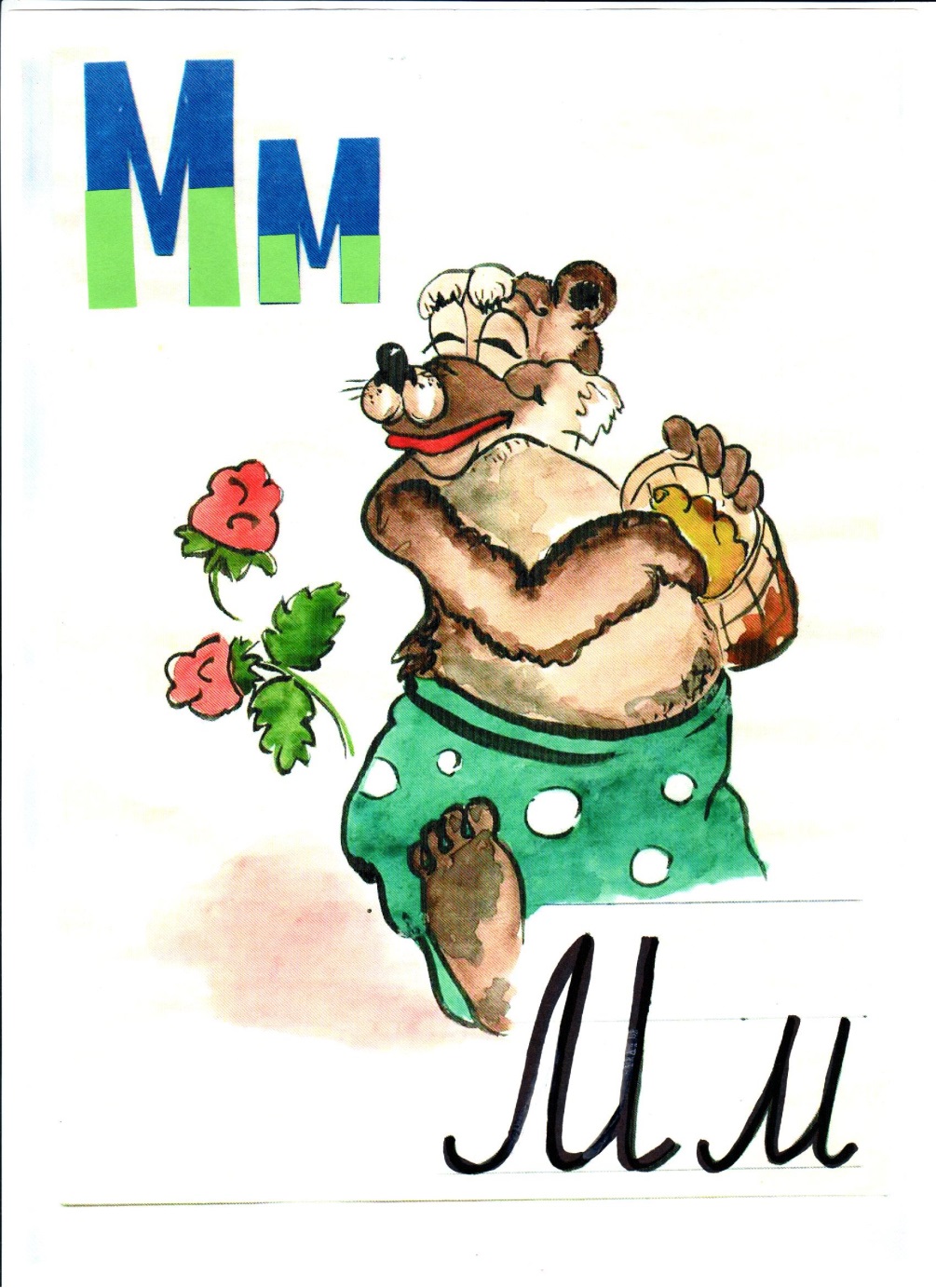 Сколько элементов потребуется для написания заглавной буквы М?
Пальчиковая гимнастика
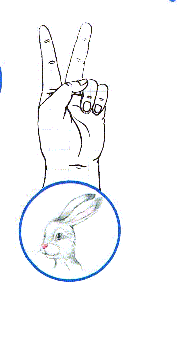 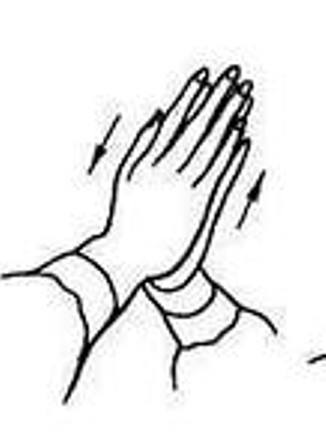 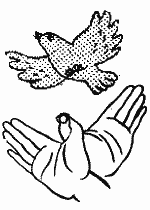